Non-linear Models
The key tricks to non-linear models
Two key methods to learning non-linear ML models
Method 1: memory-based models
E.g., decision trees, nearest neighbors
These usually have massive model sizes
Can be super fast at prediction
Method 2: reduction to linear models
E.g., kernel methods, deep learning
These can have smaller model sizes but can be large as well
Offer reasonably fast predictions but not super fast
Non-linear Classification
3
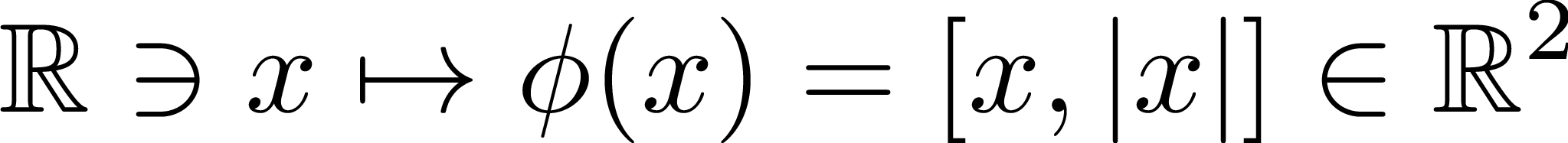 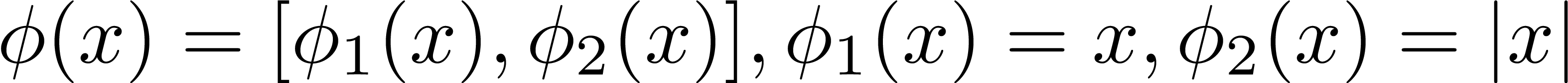 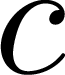 Non-linear Classification
4
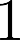 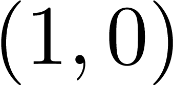 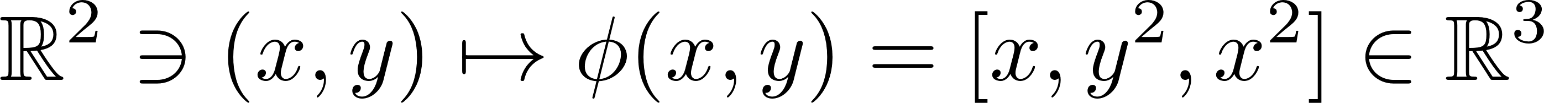 Non-linear Regression
5
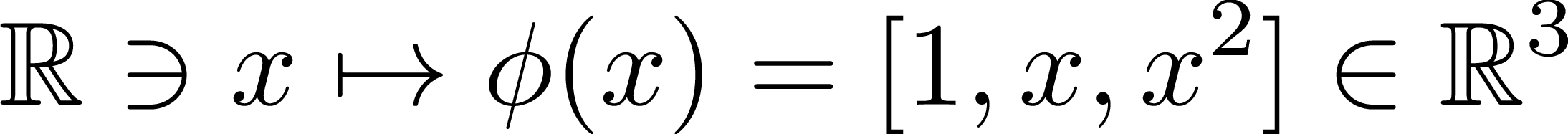 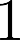 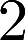 The Kernel Trick
6
Kernels vs Distance Measures
7
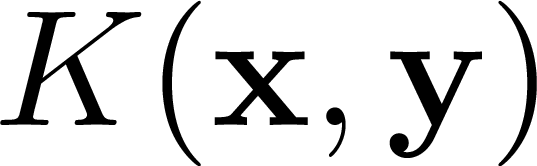 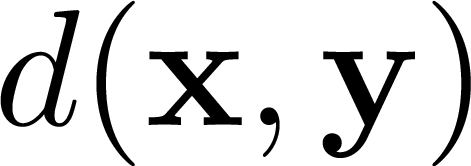 Kernels
Distance measures
Kernels and Kernels
8
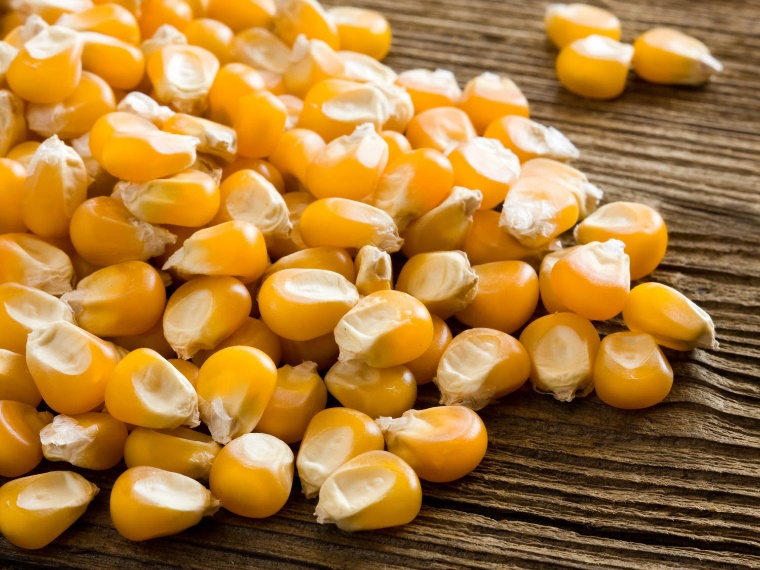 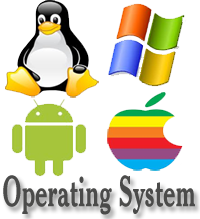 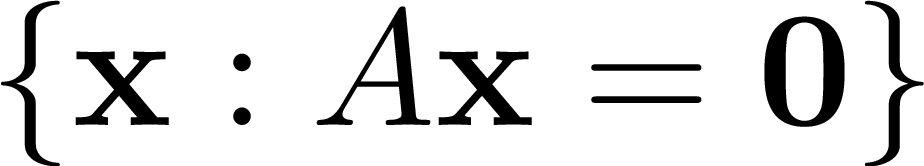 Kernel of linear transformation

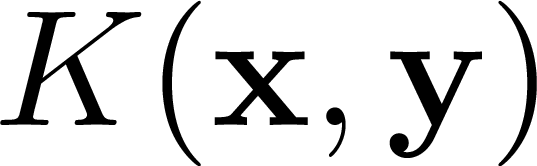 Kernels of corn
OS Kernel
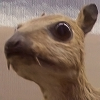 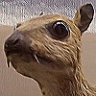 Convolution kernels (masks)
seriouseats.com, sharkhammershark.wordpress.com, wikipedia.com
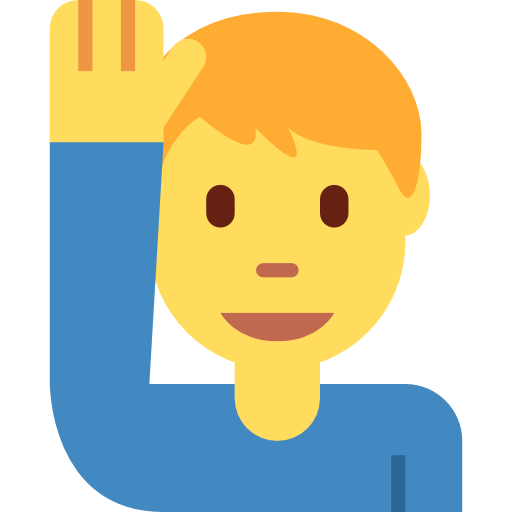 Mercer Kernels
9
Examples of Kernels
10
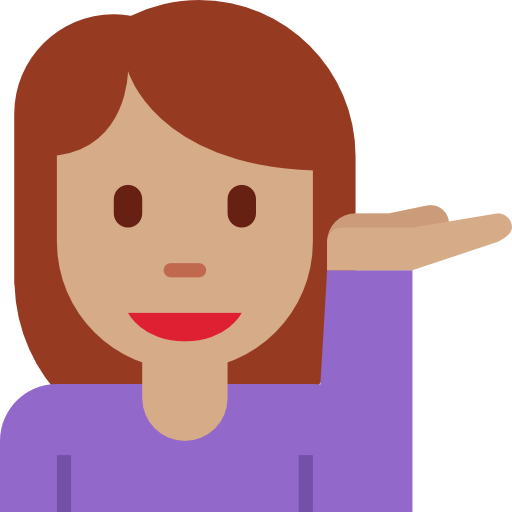 Mercer Kernel Feature Maps
11
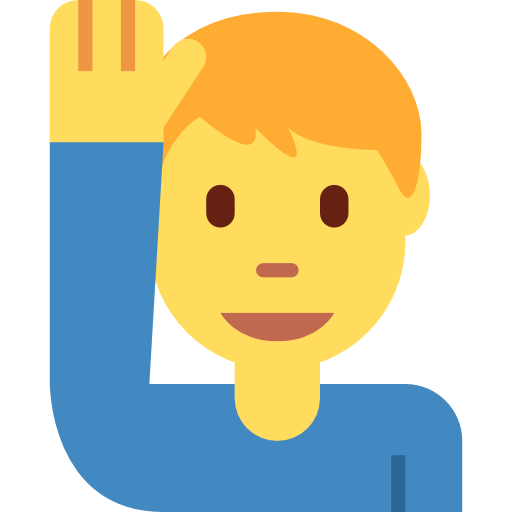 Mercer Kernel Feature Maps
12
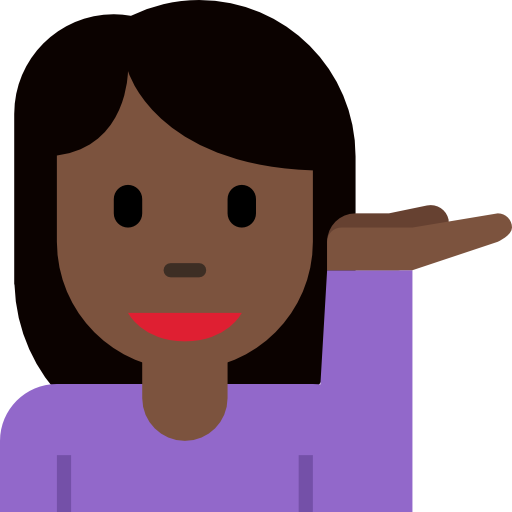 Some Domain Specific Kernels
13
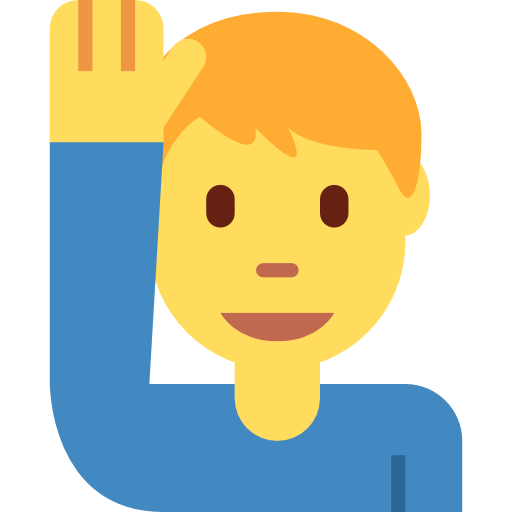 Some Domain Specific Kernels
14
N-gram, substring, Fisher kernels: other kernels between two strings
Random walk kernels between two graphs
Subtree, convolutional kernels between two trees
Pyramid kernel used in vision … combination of intersection kernels
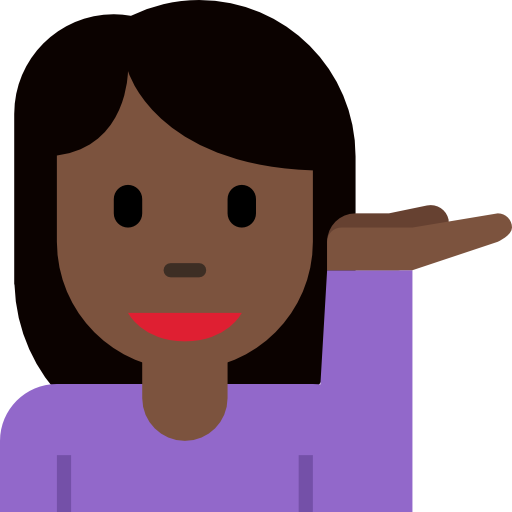 Creating New Kernels
15
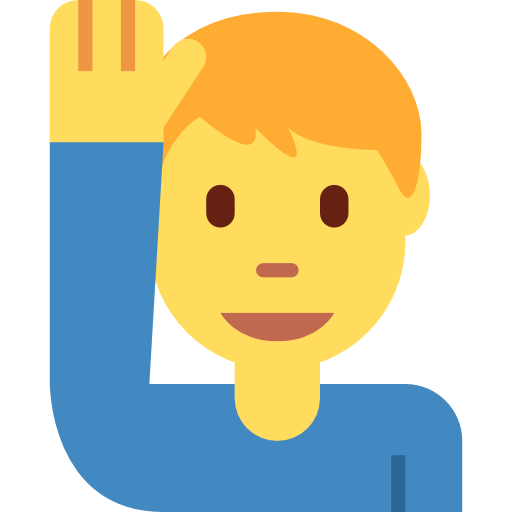 16
Kernelized Algorithms
Several algorithms we studied till now, work with kernels too!
Supervised: kNN, LWP, SVM, ridge regression
Unsupervised: k-means, PCA
Others like LASSO are harder to get working with kernels
Probabilistic/Bayesian algorithms also possible with kernels
The Kernel Trick Revisited
17
This peculiar property is often called kernelizability. An ML algo is said to be kernelizable if we can show that it works identically if, instead of feature vectors, we supply pairwise train-train and test-train dot products of feature vectors
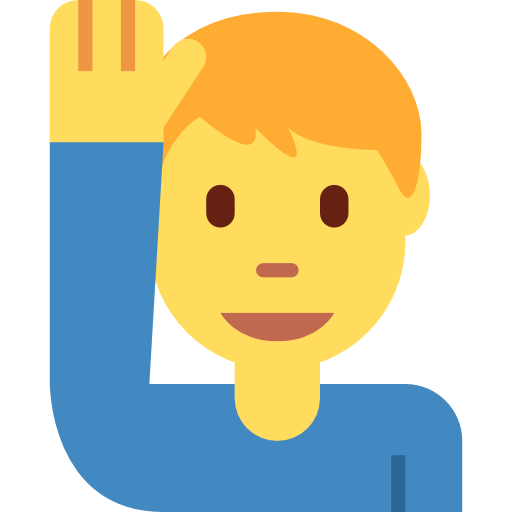 kNN with Kernels
18
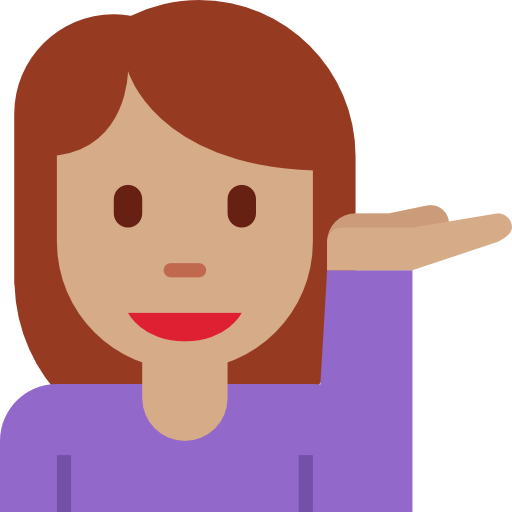 LwP with Kernels
19
Observe that in LwP with kernels, we now have to store entire training data whereas earlier we just had to store two prototypes. This is common in kernel learning – larger model sizes and longer prediction times
There are ways in which kernel methods can be sped up and model sizes reduced. Will see those techniques later
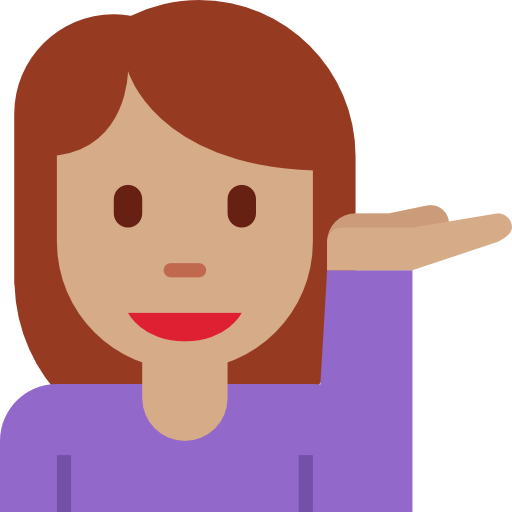 Kernel SVM
20
Primal formulation
Dual formulation
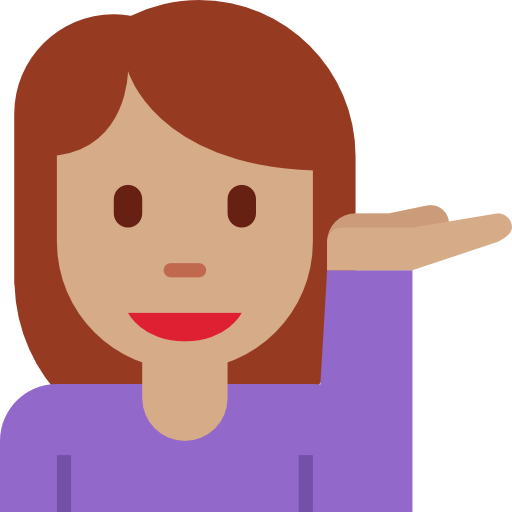 Kernel SVM
21
Primal formulation
Dual formulation
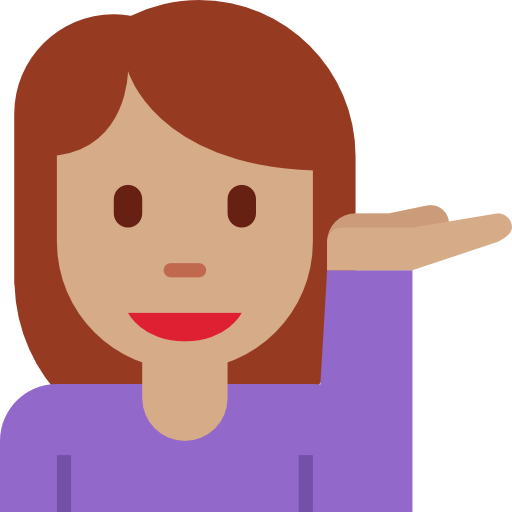 Kernel SVM
22
Primal formulation
Dual formulation
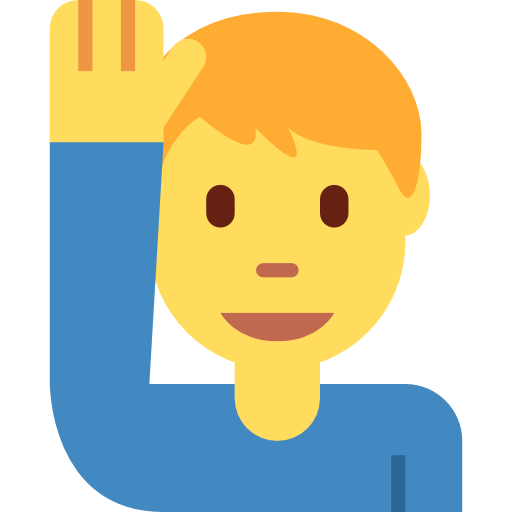 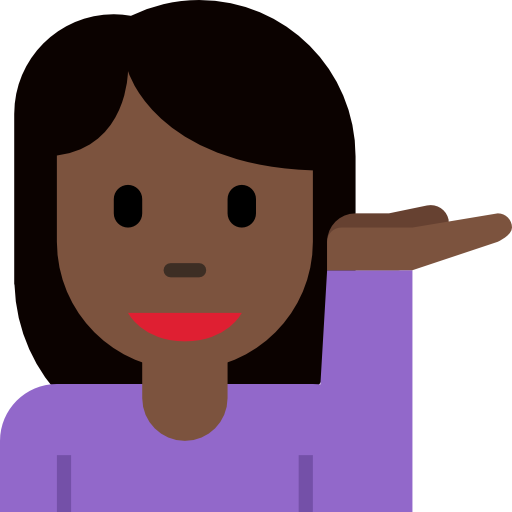 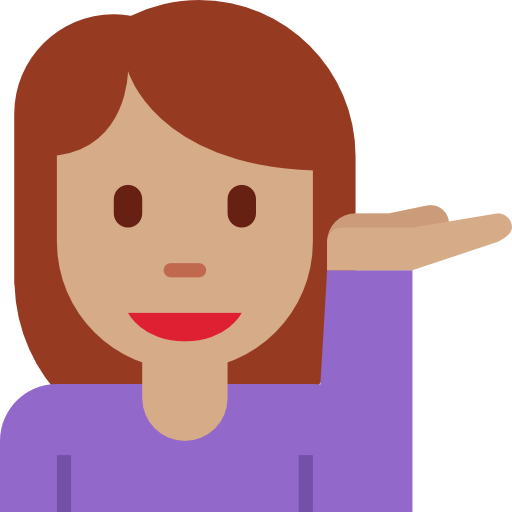 Training is more expensive, model size is larger, prediction time is more for kernel SVM than was for linear SVM – very typical of non-linear models
Kernel Ridge Regression
23
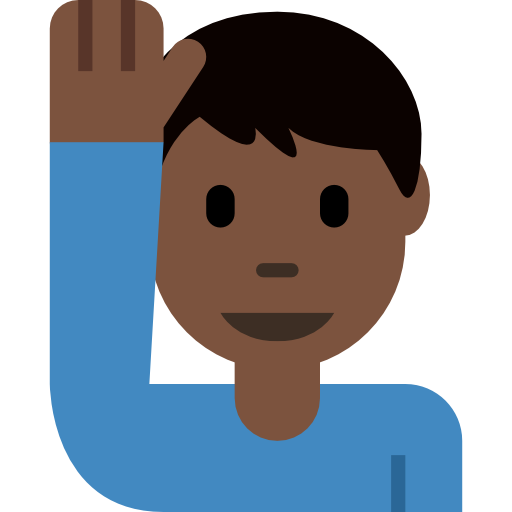 Kernel Ridge Regression
24
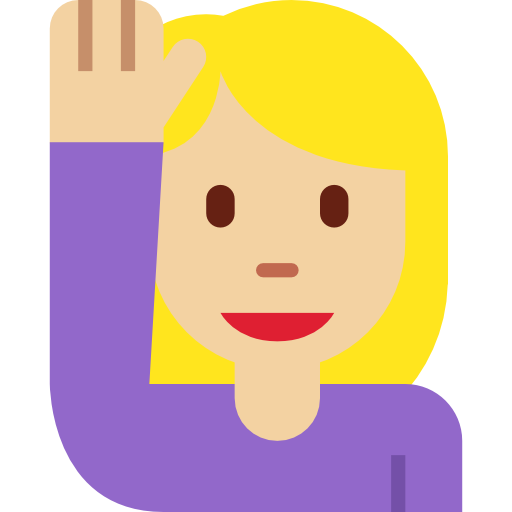 Kernel Clustering
25
Kernel K-means
26
Parametric vs Non-parametric ML models